Akutní srdeční selhání
60-letý pacient, anamnesticky hypertenze na medikaci betablokátorem, kuřák, jinak bez pozoruhodností. V ranních hodinách náhlé bolesti za sternem tlakového charakteru s propagací do krku. Volána RZS, natočeno 12-svodové ekg.
Aplikováno 250 mg ASA i.v., 7500 IU heparinu i.v., 4 ml (0,2 mg) fentanylu i.v. Pacient ihned transferován na pracoviště s katetrizační laboratoří.
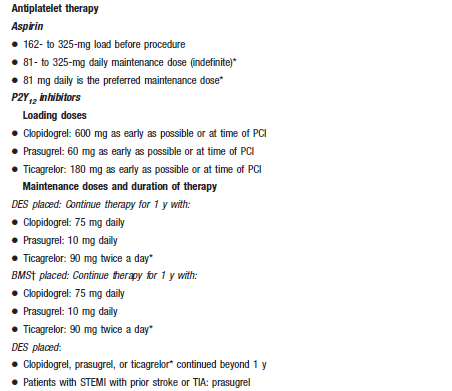 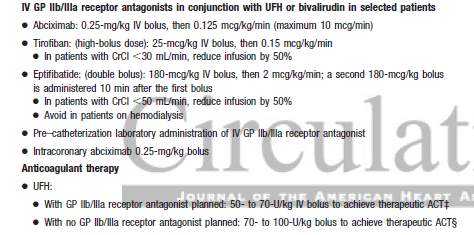 Během koronarografie :
Aplikovány celkem 2 bifázické výboje 200 J, obnoven sinusový rytmus s hmatnými pulsacemi, vzápětí návrat vědomí.
Po 2 dnech pacient oběhově stabilní, započata rehabilitace, přeložen na standardní oddělení. Den před propuštěním zvýšená expektorace s mírnou elevací zánětlivých markerů.
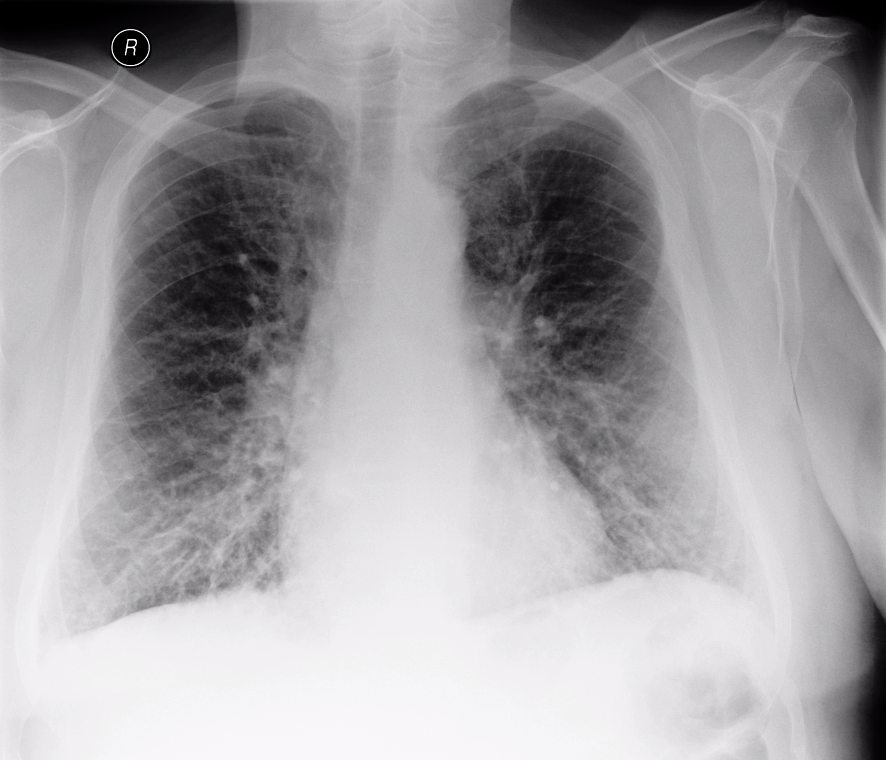 Dle plicního konzília doporučeno nasadit ATB, jinak pacient schopen překladu do domácí péče s kontrolou a dalším došetřením plicních obtíži v plicní ambulanci. Pacient kardiopulmonálně kompenzovaný, afebrilní, propuštěn do domácí péče. Doporučená medikace:
	Anopyrin 100mg 0-1-0
	Clopidogrel 75mg 1-0-0
	Concor COR 5mg 1-0-0
	Prestarium NEO 5mg 1/2-0-0
	Torvacard 40mg 0-0-1
	Metformin 500mg 0-0-1
	Euphylin 200mg 1-0-0
	Klacid 500mg á 12 hod celkem 14 dní
	Biopron 2-0-0
3 dny od propuštění postupný nárůst dušnosti, za další 2 dny volána ZZS, na místě intubován pro respirační selhání. Přijat na pracoviště ICU, zde :
Ventilace : plně řízená, FiO2 0,9, Vt 450 ml, d.f. 25, I:E 1:1, PEEP 14, PIP 28
Oběh : podpora noradrenalinem v dávce 1,5 mg/h
pH             7.27                              
pCO2         7.2  
pO2           10.6
HCO3         24.3
BD-            -3.3
sO2             0.934
Urea           8.8 mmol/l 
Kreat.         122 umol/l
Na               140 mmol/l 
K                 6.5 mmol/l 
Cl                107 mmol/l 
Ca               2.08 mmol/l 
Bi-celk.       6.9 umol/l   
AMS            0.87 ukat/l 
CB               60.8 g/l
Albumin      32.3 g/l
Glukóza        10.7 mmol/l 
CRP              29.6 mg/l
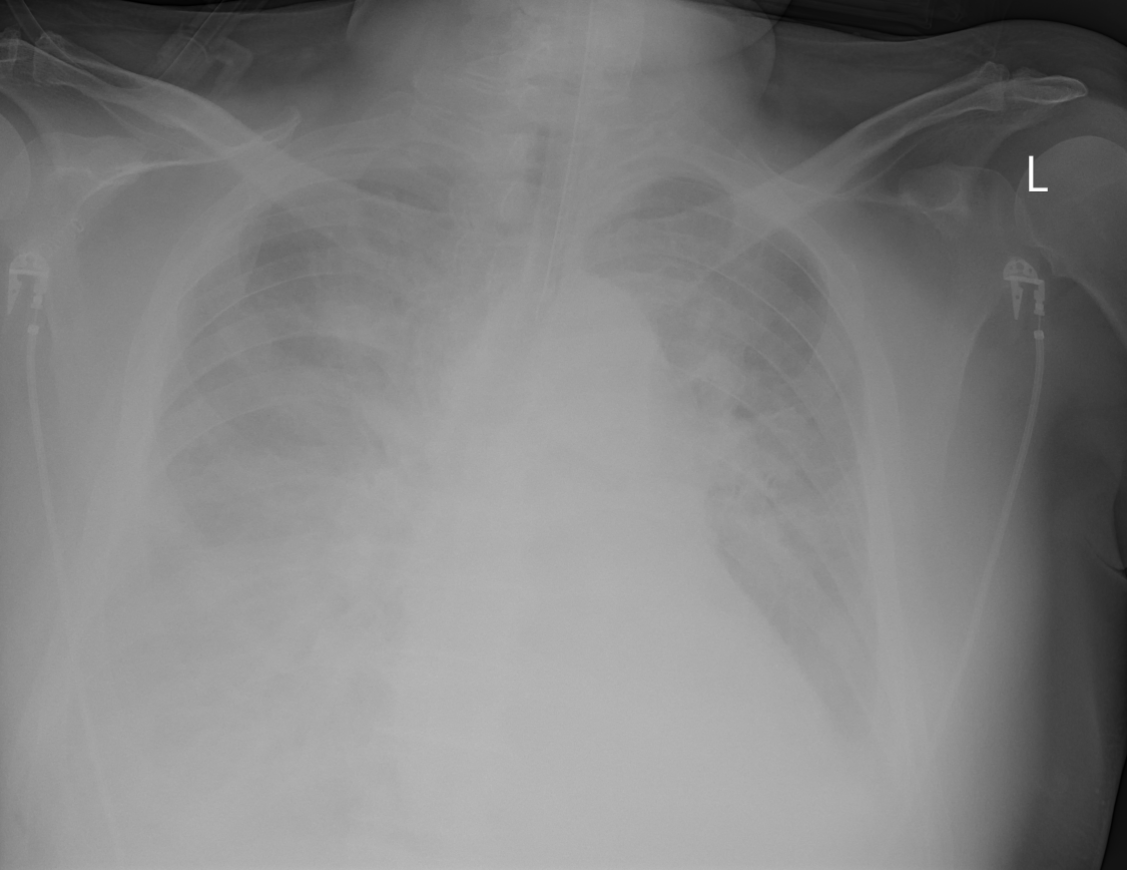 Empiricky nasazena ATB (cefotaxim, klaritromycin, oseltamivir), bilaterálně drénován masivní fluidotorax. 
	TCB         24.6 g/l 
	TAlbumin   10.7 g/l
V dalším průběhu:
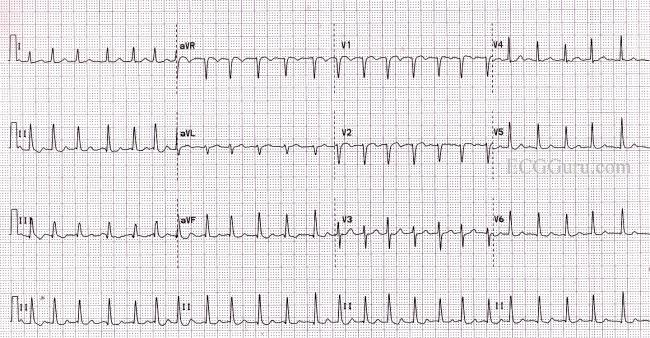 Aplikován amiodaron 300 mg a následně 900 mg /den, posléze pomalá stabilizace oběhu, snížení vazopresoru, zmírnění agresivity ventilace, nicméně trvá závislost na UPV.
Sputum mikrobiologicky i virologicky negativní, nízké zánětlivé ukazatele.
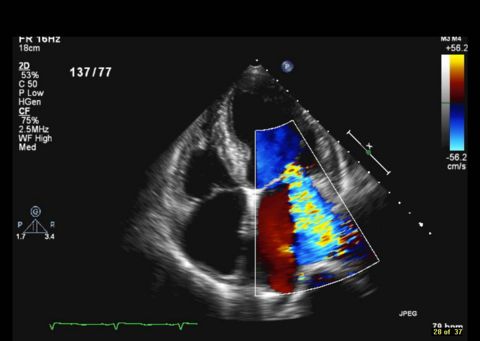 Dle TTE Mi reg. 2-3+ (asymetrický jet směřující pod přední cíp mitrální chlopně a podél síňového septa až k zadní stěně LS), EF LK 60%.
Dle TEE částečná ruptura závěsného aparátu zadního cípu chlopně, hemod. významná regurgitace, systolický reverzní tok v plicních žilách.
Stav uzavřen jako srdeční selhání s plicním edémem při akutní mitrální regurgitaci, pacient posléze referován na kardiochirurgické pracoviště k náhradě Mi chlopně.
Srdeční selhání - patofyziologie
Tlakově objemová křivka
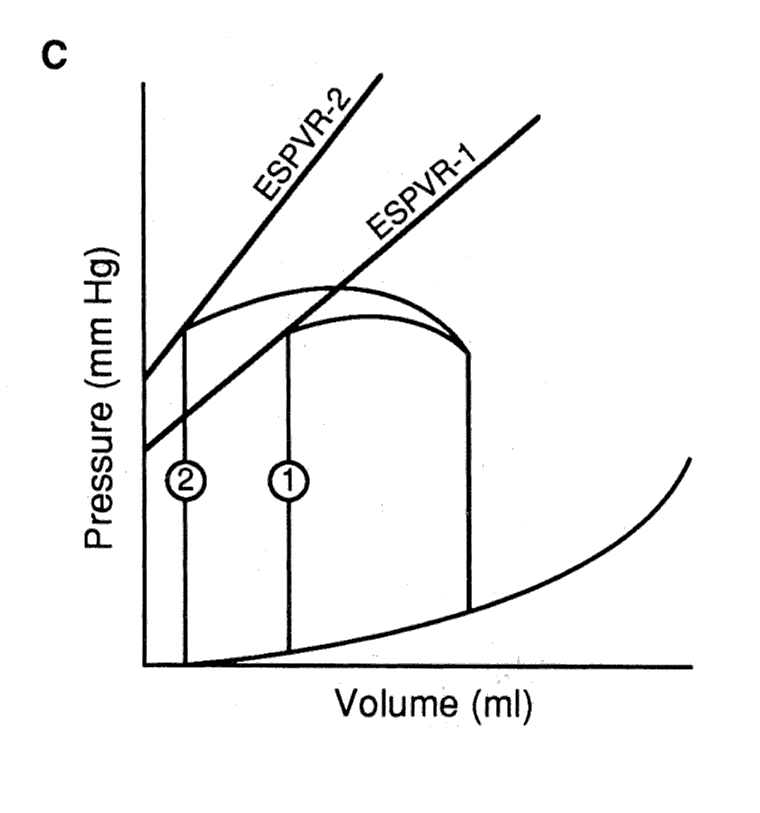 Kategorie akutního srdečního selhání
Pravostranné x levostranné, případně oboustranné
Městnavé (backward) x „dopředné“ (forward - s nízkým srdečním výdejem
Systolické x diastolické
Diagnostika
Ekg
Skiagrafie hrudníku
Laboratorní diagnostika
Srdeční enzymy
Natriuretické peptidy
Echokardiografie
Principy terapie
Odstranění příčiny – revaskularizace, úprava arytmie, chlopenní náhrada… 
Snížení spotřeby O2 myokardem – betablokátory, vazodilatancia, diuretika, antipyretika, UPV
Zvýšení dodávky O2 do tkání – oxygenoterapie, vazodilatancia, optimalizace preloadu, inotropika
Frank – Starlingova křivka
Akutní městnavé levostranné selhání
Klinicky plicní edém
Nejčastěji – diastol. selhání, progrese při hypertenzní krizi
Oxygenoterapie
Diuretika (furosemid 20 – 125 mg i.v.)
Vazodilatancia (nitroglycerin sublingválně, event. ISDN i.v.)
Opioid (např. morphin 2-5 mg i.v.)
Neinvazivní (event. invazivní) UPV
Akutní pravostranné selhání
Příčinou je nejčastěji zvýšení afterloadu pravé komory
Snížení afterloadu PK – inhalační NO, sildenafil, prostacyklin
Zvýšení afterloadu LK – vazopresor
Redukce preloadu při známkách městnání – diuretika
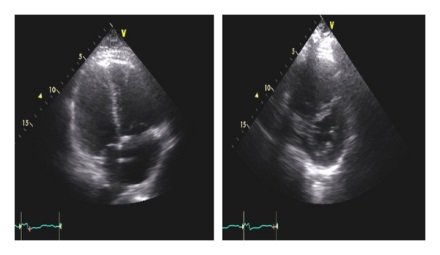 Kardiogenní šok
Systolický tlak < 90 mm Hg alespoň 30 minut nebo vazopresory k udržení krevního tlaku
Městnání v malém oběhu nebo zvýšené plnící tlaky levé komory
Známky orgánové hypoperfúze :
	- změna mentálního stavu
	- oligurie
	- elevace sérového laktátu
	- poruchy prokrvení kůže
Etiologie
Akutní infarkt myokardu
Akutní mitrální regurgitace
Defekt komorového septa
Ruptura volné stěny komory
Akutní myokarditida
Dekompenzace chlopenní vady
Arytmie
Podpůrná terapie
Tekutinová terapie
Vazopresory (noradrenalin x dopamin)
Inotropika (dobutamin, inhibitory PDE, levosimendan)
Orgánová podpora (CRRT…)
Mechanická podpora oběhu
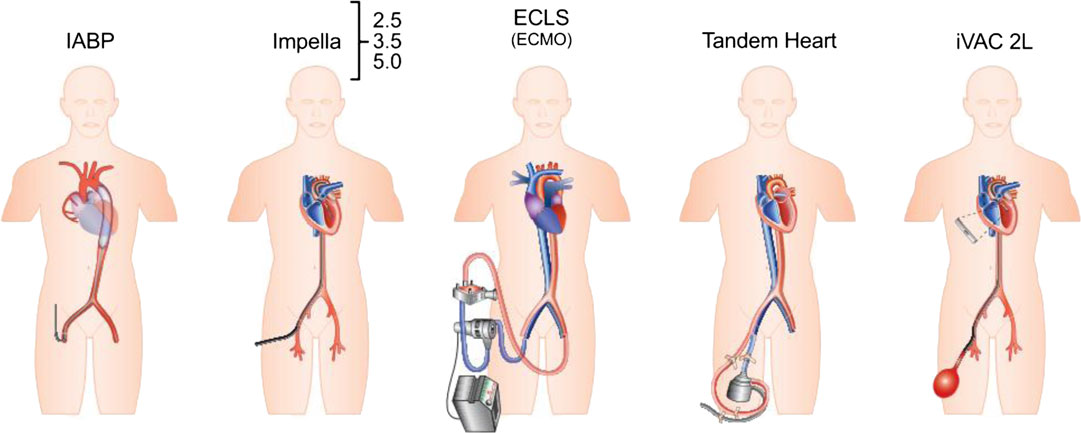 Děkuji za pozornost